Toán 
lớp 3
BẢNG NHÂN 8, BẢNG CHIA 8 (TIẾT 2)
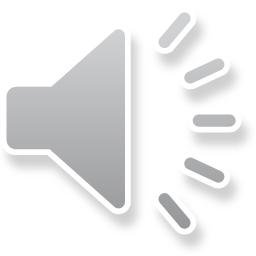 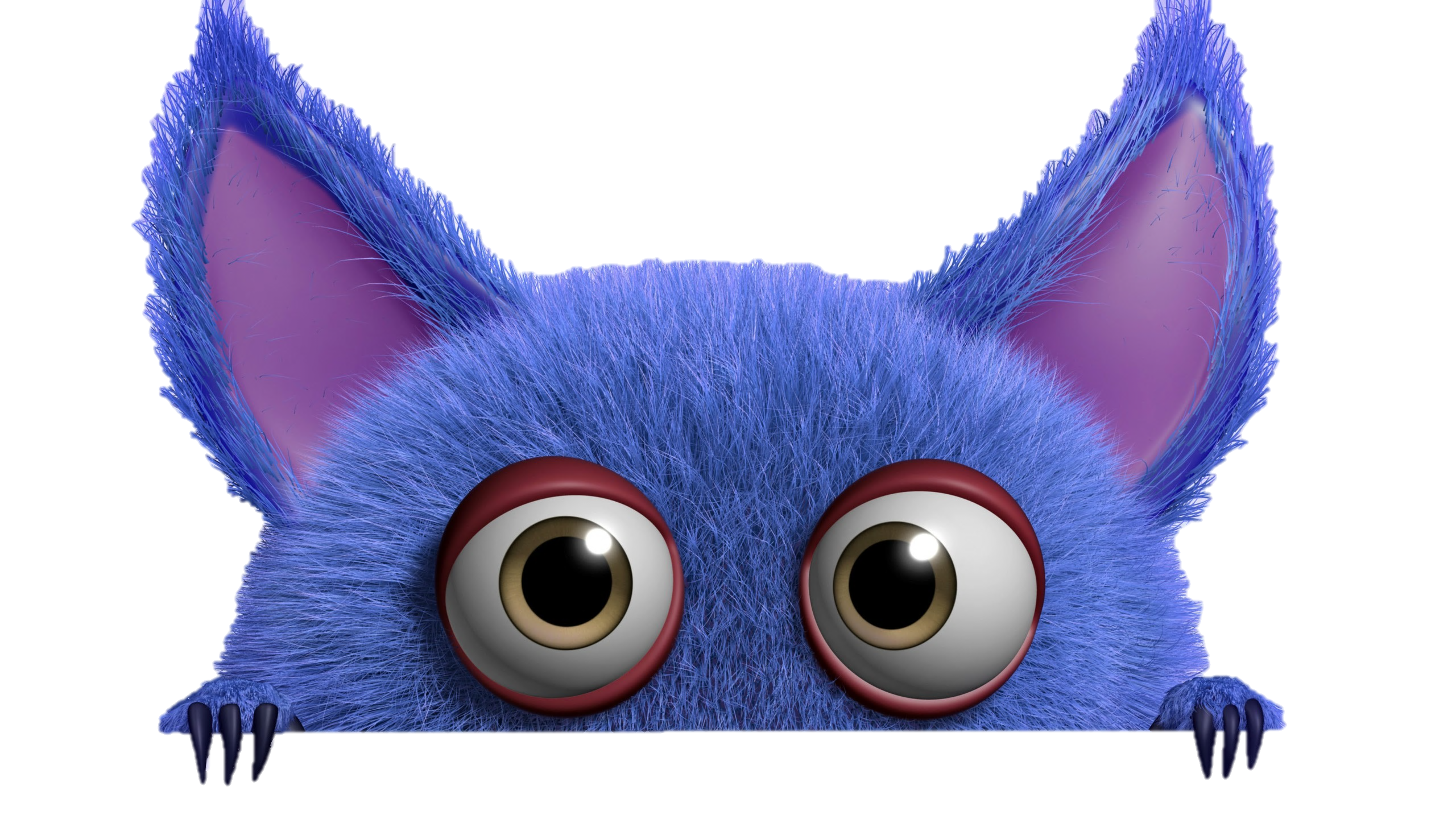 KHỞI ĐỘNG
THI ĐỌC BẢNG NHÂN 8, BẢNG CHIA 8
2
Số
Nêu các số còn thiếu
1
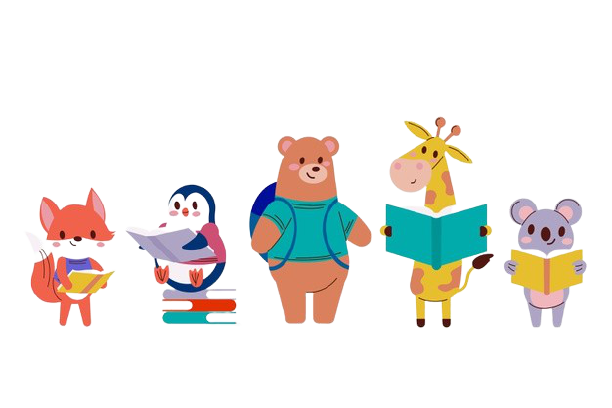 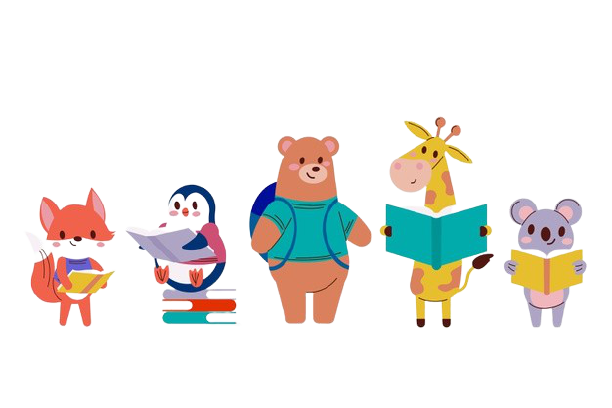 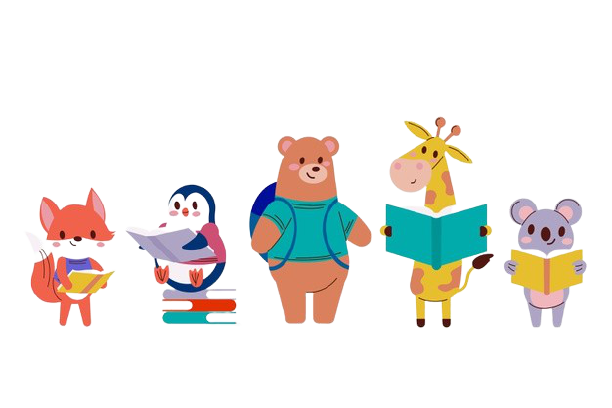 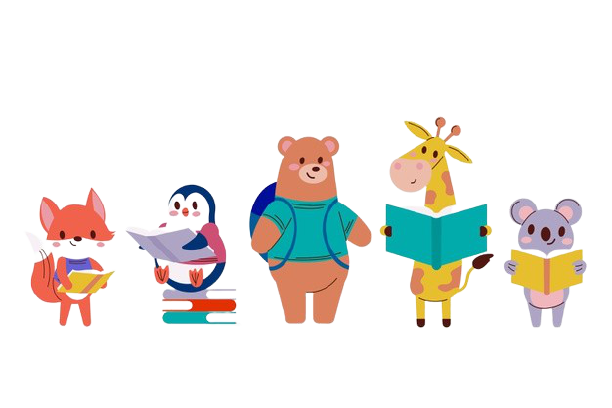 32
48
80
64
8
16
24
56
72
40
a)
48
8
80
72
64
24
56
32
16
40
b)
x 3
+ 16
8
24
40
Chọn kết quả cho mỗi phép tính
3
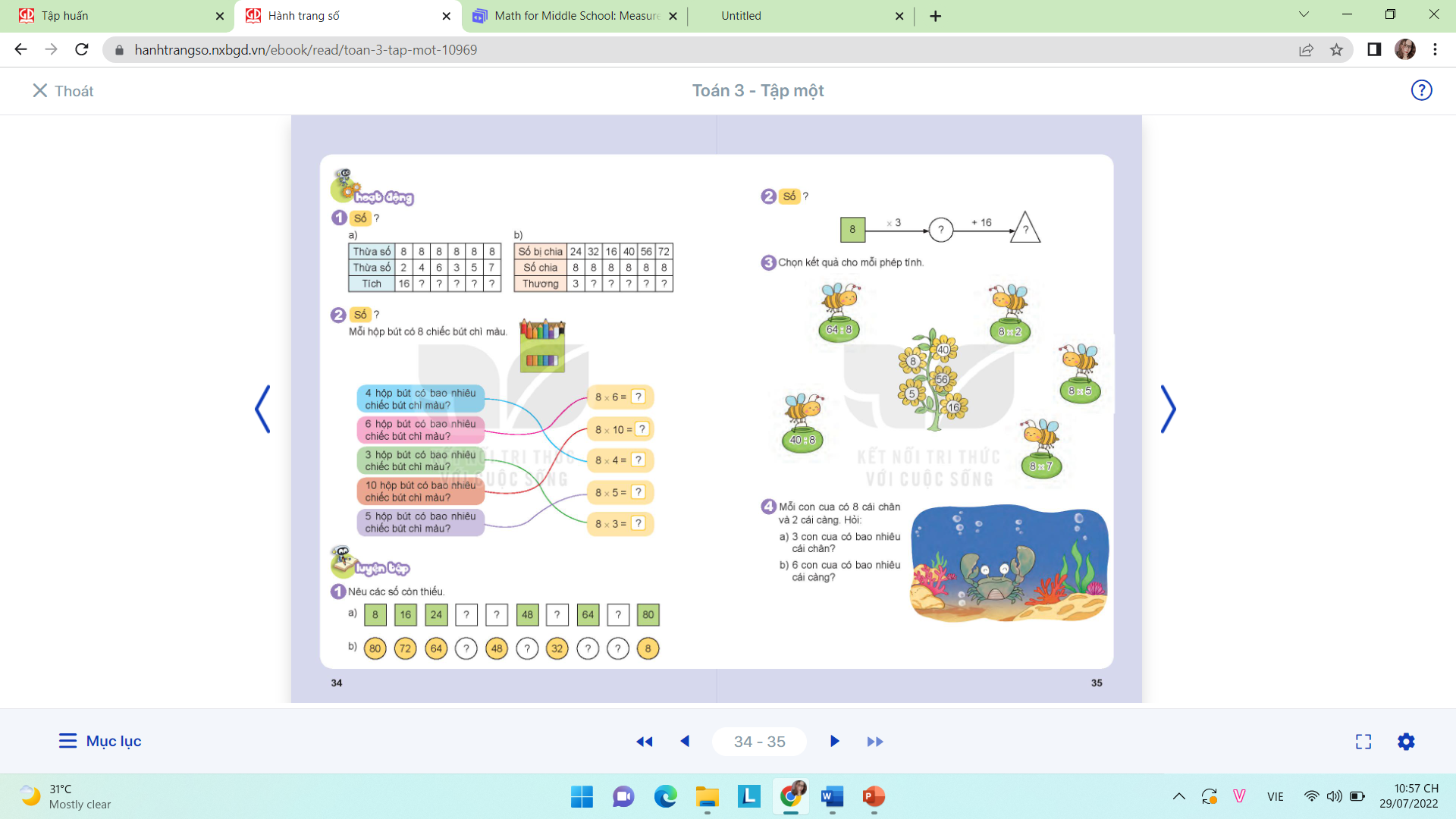 Mỗi con cua có 8 cái chân và 2 cái càng. Hỏi:
4
3 con cua có bao nhiêu cái chân ?
6 con cua có bao nhiêu cái càng ?
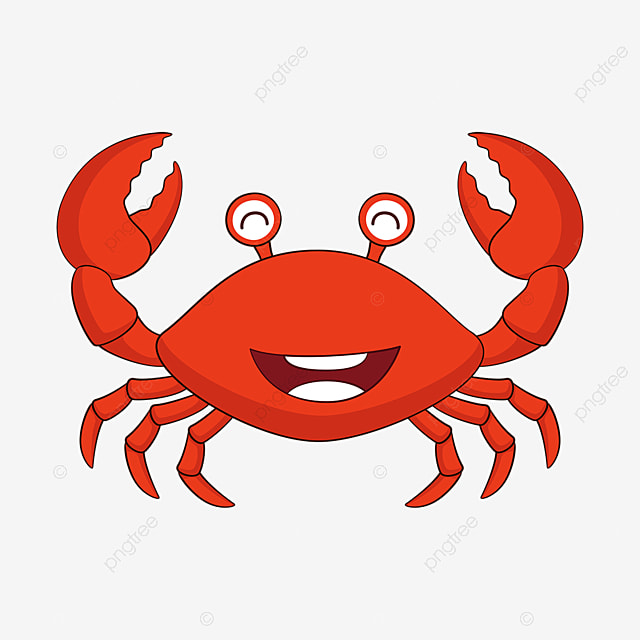 Bài giải
a) 3 con cua có số chân là:
8 x 3 = 24 ( cái)
Đáp số: 24 caí chân
b) 6 con cua có số càng là:
2 x 6 = 12 ( cái )
Đáp số : 12 cái càng
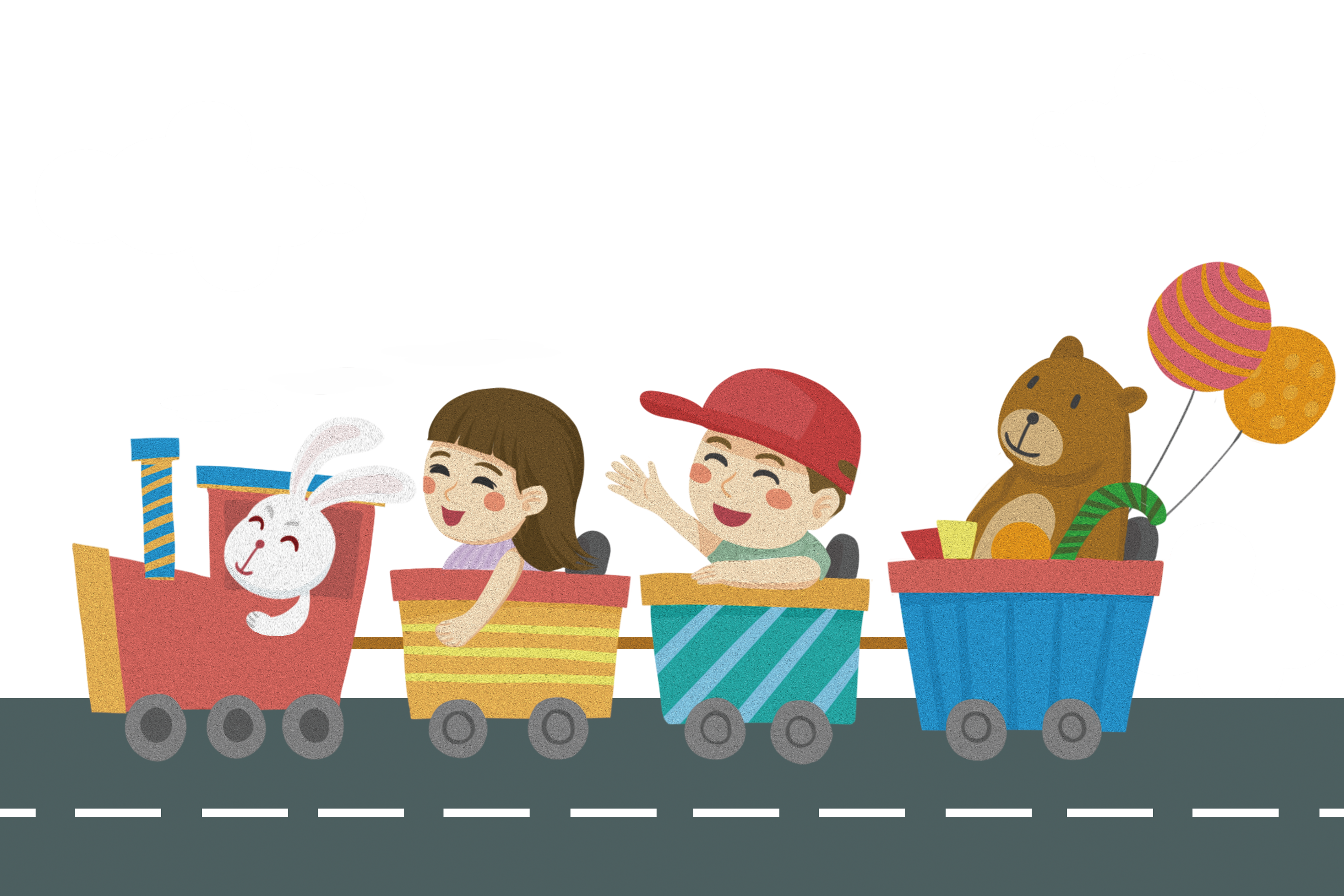 CHÚC CÁC CON 
HỌC HÀNH CHĂM NGOAN